FORMS OF BUSINESS ORGANISATION
What is a Business Organisation?
The term “business organisation refers to how a business is structured. 
It refers to a commercial or industrial enterprise and the people who constitute it.
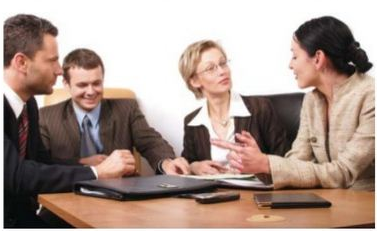 Choosing a Form of Business Organisation
The choice of the form of business is governed by several interrelated and interdependent factors:
The nature of business is the most important factor;
Scale of operations i.e. volume of business (large, medium, small) and size of the market area (local, national, international);
The degree of control desired by the owner(s);
Amount of capital required for the establishment and operation of a business;
The volume of risks and liabilities as well as the willingness of the owners to bear it;
Comparative tax liability;
Business ownership may be vested:
In an individual – Sole (single) Proprietorship;
Among two or more people – Partnership.
Sole Proprietorship
This is a business that is owned and operated or managed by a single individual, e.g. tailoring shop, hairdressing salons, photocopying shops, provision stores, etc. This is the most common form of business ownership. 
       In sole proprietorship, there is no legal separation between the assets and liabilities of the business and the assets and liabilities of the individual who owns it. 
      Tax is payable on any profits of the business because such profits are treated as if they were the income of the owner. As profits increase, tax will be payable at higher rates.
Advantages of Sole Proprietorship
The business enterprise is owned by one single individual (i.e. both profit and risk belong to him).
Owner is the manager
Owner is the only source of capital
The proprietor and business enterprise are same in the eyes of the law
Owner makes all decisions
Owner has responsibility for all                            debts
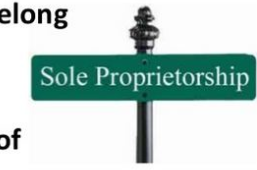 Advantages of Sole Proprietorship (cont’d.)
Not subject to corporate income tax
All financial information can be kept secret
Owner keeps all the profits
This type of business is easy to start or close
Better control (Prompt decision making and flexibility in operations)
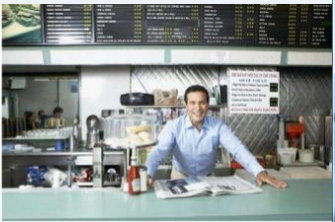 Disadvantages of Sole Proprietorship
Costs and time commitment can be high
Funding can be difficult to obtain
Difficult to do business beyond a certain size
Owner is responsible for all aspects of the business
Owner does not have fringe benefits
Business has a limited life
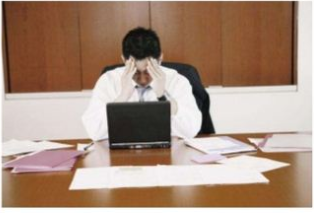 PARTNERSHIP
Partnership is a legal form of business with two or more people as co-owners. Where two or more people set up a business intending to share the profits, then the law deems they are in partnership. Partnership are restricted to 20 partners, except in certain professions such as law and accountancy. Partners man not necessarily have equal financial investment or equal shares in the profit.
A partnership is not a legal entity. This means that partnership is not a legal body that has separate identity from its owners. It can not be bought or sold, or go bankrupt without its owners suffering the same fate. Partnership therefore carries unlimited liability.
Each partner is jointly and severally responsible with other partners for all the obligations and debts of the partnership, even where they exists as a result of another partner’s actions. If one partner dies, retires or become bankrupt, the partnership is automatically dissolved (whether or not this is in the best interest of the others), unless a separate written document is made to the contrary. Every partnership must have at least one general partner.
CHARACTERISTICS FROM THE DEFINITION OF PARTNERSHIP
Minimum 2 number of partners and maximum 20 partners
The relation between the partners is created in the form of a contract. Written contract is called “Partnership Deed”
The firm means partners, the partners mean the firm
The profit is divided in any as ratio is agreed
No partner can sell/transfer his interest in the firm to anyone without the consent of other partners.
THE PARTNERSHIP AGREEMENT
There should be a partnership agreement to regulate matters between the partners. This is not a legal requirement because partnerships are legally, and in practice, a matter of trust between the partners. A partnership agreement defines broad areas of responsibility and authority in the partnership.
TYPES OF PARTNERSHIP
General Partnership: A general partnership involves two or more owners carrying out a business purpose.  General partners share equal rights and responsibilities in connection with management of the business, and any individual partner can bind the entire group to a legal obligation.  Each individual partner assumes full responsibility for all of the business's debts and obligations.  Although such personal liability is daunting, it comes with a tax advantage: partnership profits are not taxed to the business, but pass through to the partners, who include the gains on their individual tax returns at a lower rate.
TYPES OF PARTNERSHIP (cont’d.)
Limited Partnership: A limited partnership allows each partner to restrict his or her personal liability to the amount of his or her business investment.  Not every partner can benefit from this limitation -- at least one participant must accept general partnership status, exposing himself or herself to full personal liability for the business's debts and obligations.  The general partner retains the right to control the business, while the limited partner(s) do(es) not participate in management decisions.  Both general and limited partners benefit from business profits.
TYPES OF PARTNERSHIP (cont’d.)
Limited Liability Partnership: Limited liability partnerships (LLP) retain the tax advantages of the general partnership form, but offer some personal liability protection to the participants.  Individual partners in a limited liability partnership are not personally responsible for the wrongful acts of other partners, or for the debts or obligations of the business.  Because the LLP form changes some of the fundamental aspects of the traditional partnership, some state tax authorities may subject a limited liability partnership to non-partnership tax rules
TYPES OF PARTNERSHIP (cont’d.)
The Master Limited Partnership: A master limited partnership (MLP) is a publicly traded limited partnership. Shares of ownership are referred to as units. MLPs generally operate in the natural resource, financial services, and real estate industries. A MLP is considered to be the aggregate of its partners rather than a separate entity. However, the most distinguishing characteristic of MLPs is that they combine the tax advantages of a partnership with the liquidity of a publicly traded stock. MLPs allow for pass-through income, meaning that they are not subject to corporate income taxes. Instead, owners of an MLP are personally responsible for paying taxes on their individual portions of the MLP's income, gains, losses, and deductions.
ADVANTAGES OF A PARTNERSHIP
Partners co-own the business
They share responsibilities
They may have greater financial resources than sole proprietors
Subject to fewer regulations as compared to companies
Better management and flexibility of operation
They share business risks/losses
They share time commitment
No corporate income tax
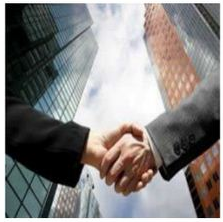 DISADVANTAGES OF PARTNERSHIP
Partners have unlimited personal liability for all the other partners
They may have disputes/conflicts
Profits are shared
Partnership are more difficult to close down than sole proprietorships.
Difficult to raise capital
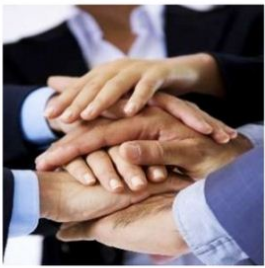